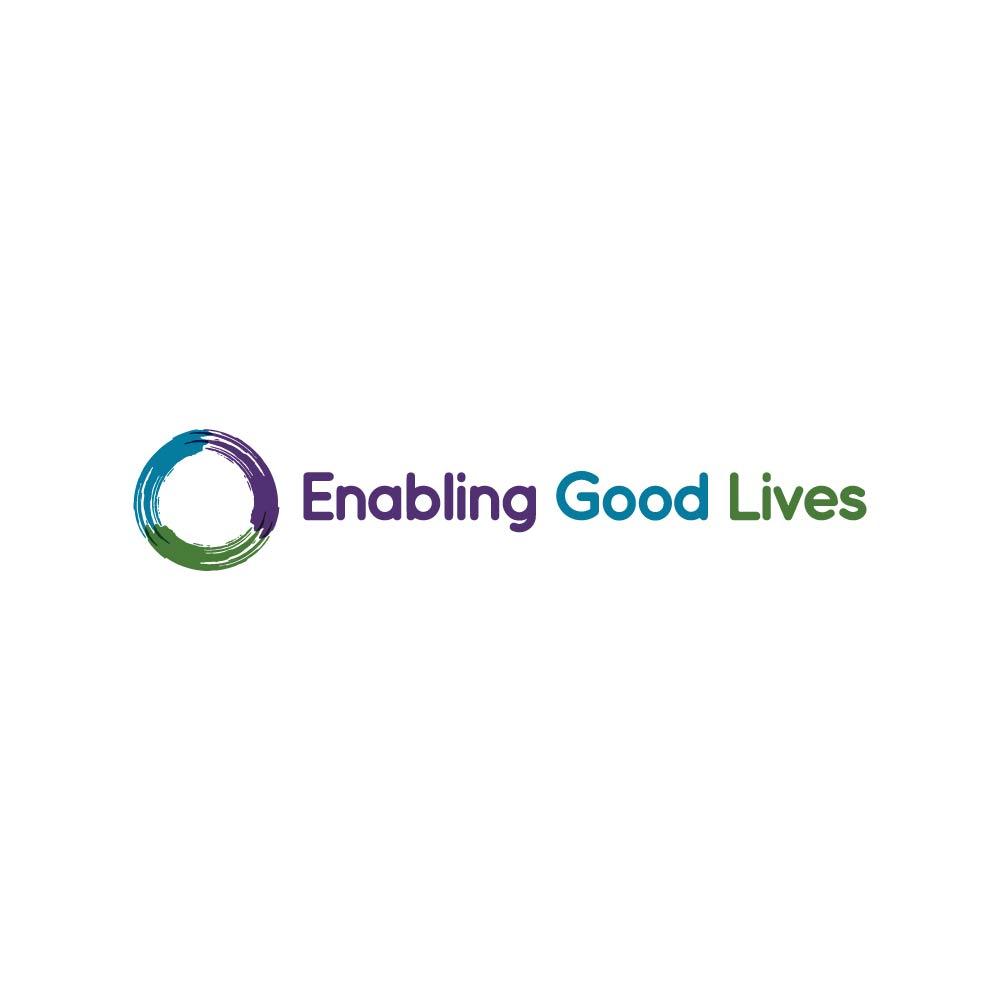 Innovation – the Enabling Good Lives Approach (EGL)
Resource 3 of 3
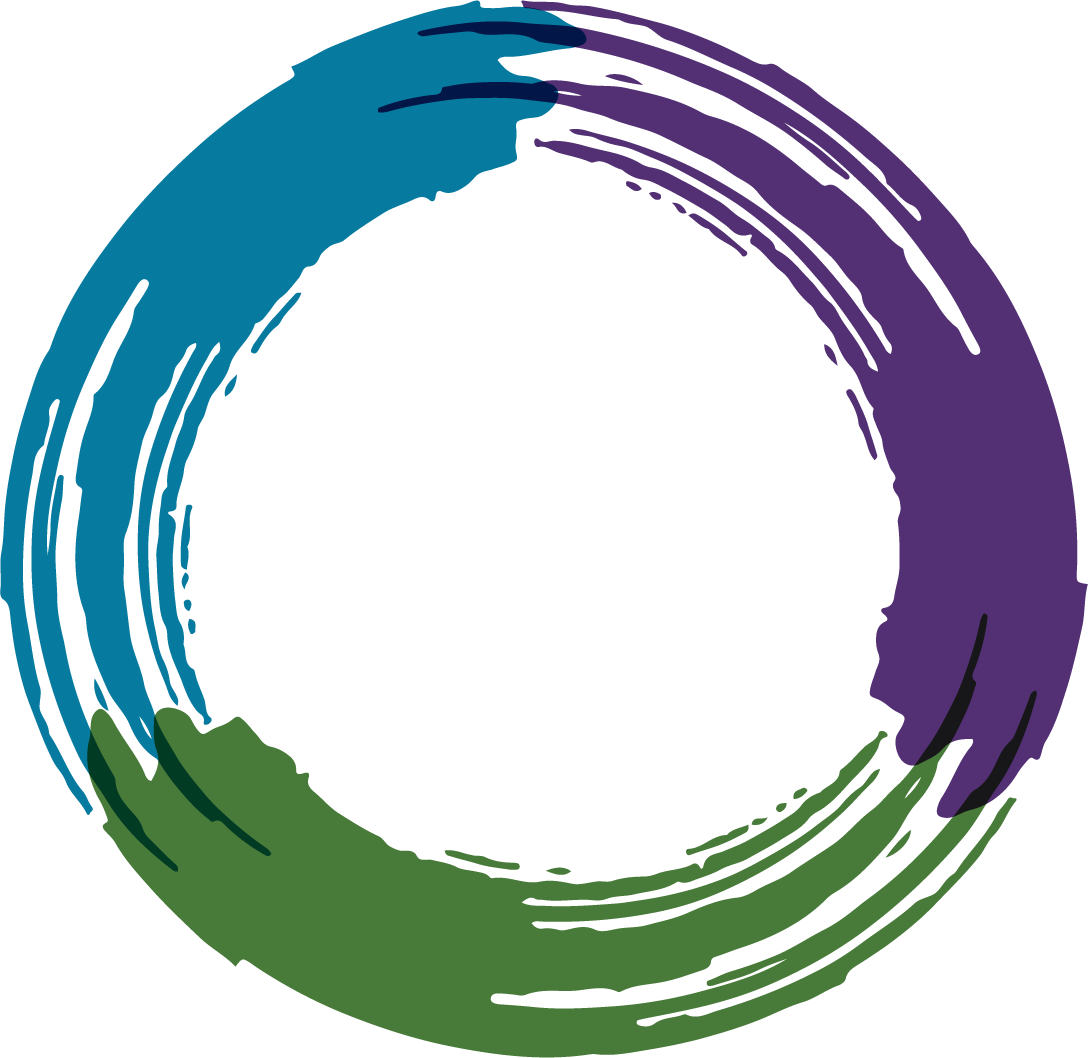 [Speaker Notes: EGL is about being bold and creating new ways of thinking and doing things.]
EGL – a social movement
The EGL approach was developed by disabled peoples and family organisations, disabled people and family members who are innovators and innovative providers and allies.

Grassroots innovations are “networks of activists and organisations generating novel bottom–up solutions for sustainable development; solutions that respond to the local situation and the interests and values of the communities involved” (Seyfang and Smith, 2007; p. 585).
[Speaker Notes: EGL is a social movement brought about by disabled people and their families wanting to lead change. Some disabled people, families and allies were tired of waiting for government agencies to fix themselves. 
EGL is about disabled people and their families being brave and initiating change together. 

There were six separate processes, led by disabled people and families, that created the EGL approach (as we know it at the moment):

The initial EGL report
The Christchurch Plan
The Waikato Plan
The working group that explored the Disability Action Plan 4 (a) work i.e. international evidence
NEGL confirming the “key elements and messages” of the approach i.e. what has come through as themes from all of the previous forums/work
The ‘co-design’ process for the MidCentral prototype

While the process has been led by disabled people and families, innovative providers and allies have strongly assisted and supported the process as partners.]
Complexity Leadership Theory (CLT)
CLT identifies three types of leadership: 
administrative leadership is hierarchical and controlling; 
enabling leadership encourages creative problem solving, learning and adaptability; and 
adaptive leadership is a dynamic that empowers change (Uhl-Bien et al., 2007; p. 299). Uhl-Bien et al. (2007) 

Question
What are the features of the “leadership” we want to build with EGL?
[Speaker Notes: note that adaptive leadership emerges from interactive changes and can be used especially for dealing with problems which require learning, new behaviours and innovation, all of which are also relevant processes to the development of grassroots innovations (Seyfang and Smith, 2007).]
EGL is about claiming the space
Community leaders are often informal, non-elected, leaders (Bénit-Gbaffou and Katsaura, 2014)


Questions
What spaces does EGL need to claim?
How do we balance having space for individual ‘thought leaders’, representation and community mandate?
[Speaker Notes: Seeking “squatters rights” until a fit-for-purpose way to determine credible mandate is in place. This is a primary objective of EGL based groups. 

Setting up credible independent voice takes:
Building trusting relationships
Actively building equity
Transparent processes
Being committed to building a new way (not defaulting to existing groups/people)
Perseverance (it takes time and there will be controversy)]
EGL is about having  a go
“If you’re never failing, chances are you’re not innovating much.” 
vrs
Do no harm


Question
What is the balance? How do we maximise community driven innovation while minimising potential unintended risk?
[Speaker Notes: “If you’re never failing, chances are you’re not innovating much. Failure is inevitable when you’re fostering a culture of innovation, and that’s part of the challenge — the reality that there’s almost always a degree of uncertainty. Fear has been called an “innovation crippler,” and while no one sets out intending to fail, understanding that it will happen — and that you’ll be just fine when it does — is a mark of a great leader. 6 Ways Leaders Can Build a Culture of Innovation | TalentCulture]
EGL is about movement
“Take time to gather data and make an informed decision — but not too much time.”
6 Ways Leaders Can Build a Culture of Innovation | TalentCulture 




Question
What actions will bring EGL ‘to life’ in your community?
[Speaker Notes: “To truly create a culture of innovation, you must be willing to encourage action on innovative ideas, not just produce continuous conceptual chatter. …. be agile enough to make those choices in a way that’s confident and measured, and with no more downtime than is absolutely necessary.” 6 Ways Leaders Can Build a Culture of Innovation | TalentCulture]
EGL is about consensus
Mana Kotahitanga (the strength and integrity of unity)
Minimum elements of consensus
Consensus, individual innovation, diversity and tripartite


Question
What are some of the strengths and challenges associated with an approach that values consensus? How can we operate so all views are respected?
[Speaker Notes: Mana Kotahitanga (the strength and integrity of unity)
The origins of the EGL approach are when five community groups, governed by disabled people and/or families, chose to work together for the common good and to effect change (People First NZ, DPA, SAMS, Parent to Parent NZ and Imagine Better) 


Minimum elements of consensus
Decision-making processes will ensure that the voice of disabled people and tāngata whaikaha Māori is prioritised, followed by whānau, and then others. 
The aim of arriving at an agreed position where the group agrees to support a decision in the interests of the whole. 
All perspectives will be valued
All people will have the space to put their view forward
People have the opportunity to change their views when different or new information is presented

Consensus, individual innovation, diversity and tripartite
The disability community is diverse
People have been exposed to different information about the EGL approach
Although Māori perspectives were involved in the development of the EGL approach,  Te Tiriti is not explicitly referenced in initial EGL material (this is a “work in progress”)
A Tripartite approach is new. It will take time to learn how to do this well
While consensus is valued, it is recognised that innovation can come from an “outlier” view
Meeting notes will be clear about whether a statement reflects the opinion  of all and/or record the numbers of people who agreed, were undecided or had a different view.]
EGL is about innovation
EGL is the creation of something new that carries the aspirations of disabled people and their families.
EGL was developed because disabled people and families were tired of waiting for others.
EGL encourages disabled people and families to take control of creating a good life and leading change 

Question
What is a current initiative that could move the EGL approach along locally/regionally?
[Speaker Notes: It can be important to do two things in parallel: 
think about EGL-based strategic change nationally and 
2) Start the change process now locally (who are we waiting for? It is time to take responsibility for positive change)]
EGL is about aspiration and imagination
EGL requires us to stretch our thinking and discover new, and better, ways of doing things

What are some of the things we:
Need to see happening?
Would like to see happening?
Would love to see happening?

How will we make these things happen?
[Speaker Notes: Imagination is the beginning of creation. You imagine what you desire, you 
will what you imagine and at last you create what you will.
George Bernard Shaw 
I saw the angel in the marble and carved until I set him free.
Michelangelo 
“The greater danger for most of us lies not in setting our aim too high and falling short; but in setting our aim too low, and achieving our mark.” 
Michelangelo 
“In the long run, men hit only what they aim at. Therefore, they had better aim at something high.” Henry David Thoreau 

How will we make these things happen? 
Who do we need to influence, what do we do ourselves and who can support us?
If there are multiple things, how can we prioritise – with the medium and long-term  in mind?]
Partnering
Explore how to work well with others

Respect and mutual advantage is key 



Questions
Who do we partner with?  
What do we need to do/be in order to be an effective partner?
How can we assist/influence others to be a good partner in change?
[Speaker Notes: Creating some critical reflections on who we want on the journey that will help influence the destination.


Some things that assist in building good relationships:
Invest time in building connection
Communicate clearly
Active listening
Build trust (do what you say you will do)
Honesty
Respond quickly (don’t postpone)
Reflect on achievements
Positive reframing
Look for common/shared advantage]
Being strategic
Looking at medium and long-term aspirations and making sure what we are doing now is assisting their achievement (EGL vision and key messages)

Planning and implementing things that move us closer to where we want to be. Sometimes, this involves us in needing to prioritise and sequence (work out the best order of doing things)



Question
What do we need to do so that we don’t end up with the same as we have now?
[Speaker Notes: The approach of Enabling Good Lives]
Leading change
The EGL approach is about disabled people and their families claiming the spaces to lead change.

Sometimes, we may need to equip ourselves with additional skills to be effective leaders


Question
How can we get the skills we need to be effective leader of change?
[Speaker Notes: What Powers Leaders to Make Change Happen?
1.     Foster Innovation. Innovation is one secret ingredient that makes a difficult, painstaking change move from impossible to easy. There is often a better way, but too often, leaders bulldoze forward without looking for more innovative and creative options. The leader need not personally be highly innovative. There is a big difference between being innovative and supporting innovation by others. Often someone in your organization or network has a brilliant idea that will make change much easier, faster and less painful. They need your backing and sponsorship.
2.     Act Quickly. We found in our research that leaders who were able to act quickly were two times as effective at making change happen. We have all had the experience of ripping off a bandage slowly and know that doing it quickly is much less painful. But it requires courage to grab one end and rip it off. Most of us can identify a change process that plodded and dithered. This increased the difficulty, resistance and pain. Leaders who increase the speed of a change process where possible will usually be more effective in the long run. 
3.     Maintain Strategic Perspective. What is the goal? What does the organization aspire to be? Will the change we’re contemplating bring us closer or take us further from that goal? Making a change without a clear strategy is like being lost in the woods and deciding to walk faster, despite the lack of a clear path to your destination. Too often, organizations get caught up in a change process, forgetting to tie that change back to the organizational strategy.  
4.     Develop External Perspective. What is the big picture? What are the trends? What is happening in your market or industry? One naturally occurring outcome of an organization change is that people tend to focus in on what is happening within their organization and may forget to look out at what’s going on outside the organization. People get so caught up in internal challenges, including politics and conflicts; that they fail to notice that the world is changing around them. Keeping an eye on the outside, especially customers, helps everyone understand why the change is necessary and the value that change can create.
5.     Inspire and Motivate. Many leaders’ first impulse is to initiate the change process with a big push. Pushing behaviors are those that focus on deadlines, timelines, accountability, direction, deliverables and orders. Pushing is helpful because it forces everyone to move forward, lacking no other alternative. Most change efforts naturally begin with a big push. But, pushing makes change a hardship with no alternatives. When leaders combine push (driving for results) and pull (inspire and motivate) the outcome is much better. 
5 Required Skills For Leading Change (forbes.com)]